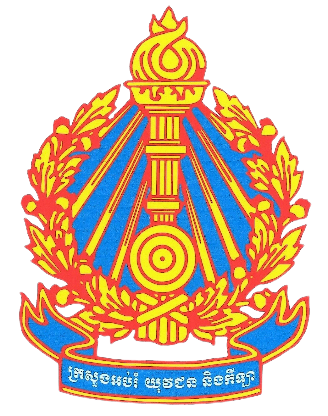 ក្រសួងអប់រំ យុវជន និងកីឡា
ប្រព័ន្ធការអភិវឌ្ឍវិជ្ជាជីវៈជាប្រចាំ CPD ក្របខ័ណ្ឌគន្លងអាជីពគ្រូបង្រៀន TCP និងកម្មវិធីទូរស័ព្ទដៃ ​HRCPD
រៀបចំដោយ៖
ការិយាល័យគ្រប់គ្រងការអភិវឌ្ឍវិជ្ជាជីវៈជាប្រចាំ (CPDMO)
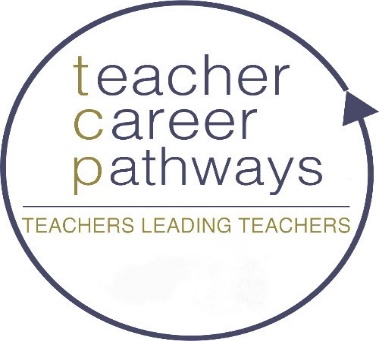 ក្របខ័ណ្ឌគន្លងអាជីពគ្រូបង្រៀន
ប្រព័ន្ធអប់រំដែលខ្លាំង
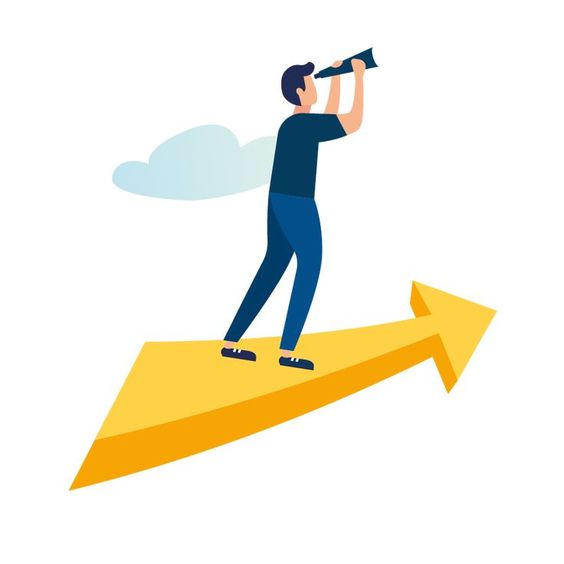 គុណផលនាយកសាលាសមត្ថភាពគ្រូបង្រៀន
បញ្ញត្តិនៃគន្លងអាជីពគ្រូបង្រៀន
សាធារណរដ្ឋ​កូរ៉េ​ ជប៉ុន​ ម៉ាឡេស៊ី​ ថៃ​ សិង្ហបុរី​ ឥណ្ឌូនេស៊ី និង​វៀតណាម​ បាន​រៀបចំ​ និង​អនុវត្ត​គោលនយោបាយ​គ្រូបង្រៀន​តាមរយៈ​ការពង្រឹង​គុណវុឌ្ឍិ​ ប្រព័ន្ធ​បណ្តុះ បណ្តាល​ និង​វិក្រឹតការ​ ប្រព័ន្ធ​ជ្រើសរើស​និង​គ្រប់គ្រង​គ្រូបង្រៀន​ ប្រព័ន្ធ​គាំទ្រ​និង​វាយតម្លៃ​ និង​ប្រព័ន្ធ​លាភការ​ សំដៅ​ធានា​លើកកម្ពស់​ការអភិវឌ្ឍ​សមត្ថភាព​ ការលើកទឹកចិត្ត​ និង​សេវា​អប់រំ​នៅតាម​សាលារៀន​។
3
បញ្ញត្តិនៃគន្លងអាជីពគ្រូបង្រៀន
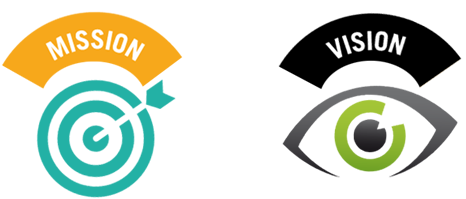 កសាង​ជួរ​គ្រូបង្រៀន​ឆ្នើម​ដែល​មាន​ឧត្តមភាព​ សក្តានុពល​ សង្គម ​កោតស្ញប់ស្ញែង​ ដើម្បី​ផលិត​មូលធនមនុស្ស​កម្ពុជា​ ឆ្លើយតប​ទៅនឹង​សង្គម​ពុទ្ធិ​ និង​វិបុល​ភាព​។
ក្របខណ្ឌគន្លងអាជីពគ្រូបង្រៀន
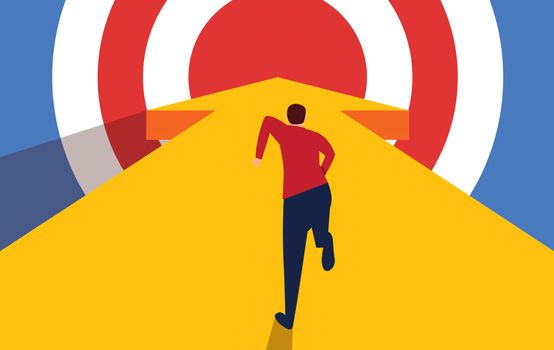 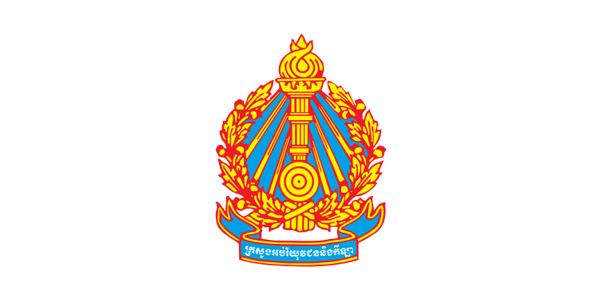 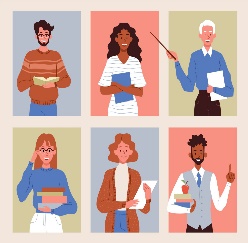 សម្រាប់អនុវត្ត​ចំពោះ​បុគ្គលិកអប់រំ​ក្នុង​ក្របខណ្ឌ​ក្រសួង​អប់រំ​ យុវជន​ និង​កីឡា។
4
ឋានៈវិជ្ជាជីវៈក្នុងគន្លងអាជីពគ្រូបង្រៀន
គន្លងឯកទេសអប់រំ
គន្លងបង្រៀន
គន្លងគ្រប់គ្រង
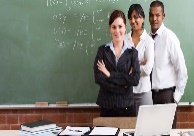 អ្នកឯកទេសអប់រំឆ្នើម
នាយកឆ្នើម
គ្រូឆ្នើម
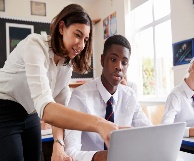 គ្រូឈានមុខ
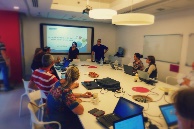 អ្នកឯកទេសអប់រំឈានមុខ
នាយកឈានមុខ
គ្រូល្អ
អ្នកឯកទេសអប់រំល្អ
នាយកល្អ
5
បញ្ញត្តិនៃគន្លងអាជីពគ្រូបង្រៀន
គន្លងបង្រៀន
គ្រូល្អ៖ ប្រើប្រាស់វិធីសាស្រ្តរៀន និងបង្រៀនស្របតាមប្រភេទ សាវតារ តម្រូវការ និងការលូតលាស់របស់សិស្ស ដើម្បីឱ្យលទ្ធផលសិក្សារបស់សិស្សនៅក្នុងថ្នាក់រៀនរបស់ខ្លួនប្រសើរឡើងកម្រិតល្អបង្គួរ។ គ្រូល្អ មានការទទួលខុសត្រូវខ្ពស់ និងជាគំរូដល់គ្រូដទៃ​នៅក្នុងសាលារៀនរបស់ខ្លួន។ 
គ្រូ​ឈានមុខ៖ ដឹកនាំ សហការ និងគាំទ្រដល់សហការី ដើម្បីធ្វើឱ្យលទ្ធផលសិក្សារបស់សិស្សនៅក្នុងថ្នាក់រៀនរបស់ខ្លួនប្រសើរឡើងកម្រិតល្អ។ 
គ្រូឆ្នើម៖ បង្កើតគោលវិធីប្រកបដោយភាពច្នៃប្រឌិត និងនវានុវត្តន៍ ដើម្បីធ្វើឱ្យលទ្ធផលសិក្សារបស់សិស្សនៅក្នុងថ្នាក់រៀនរបស់ខ្លួនប្រសើរឡើងកម្រិតល្អណាស់។ គ្រូឆ្នើម ផ្តួចផ្តើមគំនិតថ្មីៗ និងដឹកនាំសកម្មភាពនៅក្នុងសាលារៀន និងក្រៅសាលារៀន ដើម្បីធ្វើឱ្យសិស្សទាំងអស់ទទួលឱកាសរៀនសូត្រដូចៗគ្នា។
6
បញ្ញត្តិនៃគន្លងអាជីពគ្រូបង្រៀន
គន្លងគ្រប់គ្រង
នាយក​ល្អ៖ នាយកល្អ គ្រប់គ្រងនិងដឹកនាំសាលារៀន​របស់ខ្លួន ដើម្បីធ្វើឱ្យ​លទ្ធផលសិក្សារបស់សិស្សប្រសើរឡើងកម្រិតល្អបង្គូរ។ 
នាយកឈានមុខ៖ នាយកឈានមុខ សម្របសម្រួល សហការ និងគាំទ្រសហការីទាំងអស់នៅក្នុងសាលារៀនរបស់ខ្លួន ដើម្បីរួមចំណែកធ្វើឱ្យលទ្ធផលសិក្សារបស់សិស្ស​ប្រសើរឡើងកម្រិតល្អ។ 
នាយកឆ្នើម៖ នាយកឆ្នើម បង្កើតគោលវិធី ប្រកបដោយភាពច្នៃប្រឌិត និងនវានុវត្តន៍ ក្នុងការគ្រប់​គ្រងនិងដឹកនាំ​សាលារៀនរបស់ខ្លួន ដើម្បីធ្វើឱ្យលទ្ធផលសិក្សារបស់សិស្សប្រសើរឡើងកម្រិតល្អណាស់។
7
បញ្ញត្តិនៃគន្លងអាជីពគ្រូបង្រៀន
គោលនយោបាយនិងផែនការ
គន្លងឯកទេសអប់រំ
កម្មវិធីសិក្សា
អ្នកឯកទេសអប់រំល្អ៖ ស្រាវជ្រាវ និងចូលរួមរៀបចំនិងអនុវត្តគោលនយោបាយនិងផែនការ កម្មវិធីសិក្សា វិធីសាស្រ្តបង្រៀន គរុកោសល្យ ការវាយតម្លៃសិក្សា និងគ្រប់គ្រង់រដ្ឋបាលអប់រំ ដើម្បីរួមចំណែកលើកកម្ពស់គុណភាពអប់រំ។ 
អ្នកឯកទេសអប់រំឈានមុខ៖ ស្រាវជ្រាវ និងសហការ ដឹកនាំ និងគាំទ្រសហការី ក្នុងការរៀបចំ និងអនុវត្តគោលនយោបាយនិងផែនការ កម្មវិធីសិក្សា វិធីសាស្រ្តបង្រៀន គរុកោសល្យ ការវាយតម្លៃសិក្សា និងគ្រប់គ្រង់រដ្ឋបាលអប់រំ ដើម្បីរួមចំណែកលើកកម្ពស់គុណភាពអប់រំ។
អ្នកឯកទេសអប់រំឆ្នើម៖ ស្រាវជ្រាវ និងបង្កើតគោលវិធីប្រកបដោយភាពច្នៃ ប្រឌិត និងនវានុវត្តន៍ ក្នុងការរៀបចំ និងអនុវត្តគោលនយោបាយនិងផែនការ កម្មវិធីសិក្សា វិធីសាស្រ្តបង្រៀន គរុកោសល្យ ការវាយតម្លៃសិក្សា និងគ្រប់គ្រង់រដ្ឋបាលអប់រំ ដើម្បីរួមចំណែកលើកកម្ពស់គុណភាពអប់រំ។
វិធីសាស្ត្របង្រៀននិងគរុកោសល្យ
វាយតម្លៃសិក្សា
គ្រប់គ្រងរដ្ឋបាលអប់រំ
8
លក្ខណៈវិនិច្ឆ័យ
សម្រាប់គន្លងបង្រៀន និងគ្រប់គ្រង

១. គុណវុឌ្ឍិ
២. បទពិសោធការងារ
៣. ស្នាដៃការងារ
៤. ​លទ្ធផលសិក្សារបស់សិស្ស
៥. សមត្ថភាពវិជ្ជាជីវៈ
សម្រាប់គន្លងឯកទេសអប់រំ

១. គុណវុឌ្ឍិ
២. បទពិសោធការងារ
៣. ស្នាដៃការងារ
៤. សមត្ថភាពវិជ្ជាជីវៈ
9
លក្ខណៈវិនិច្ឆ័យគន្លងបង្រៀន
10
លក្ខណៈវិនិច្ឆ័យ គន្លងបង្រៀន
ជាលក្ខណៈវិនិច្ឆ័យដាច់ខាត
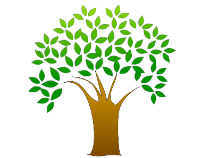 វិជ្ជាសម្បទា បំណិនសម្បទា និងចរិយាសម្បទា (ស្តង់ដាវិជ្ជាជីវគ្រូបង្រៀន និងស្តង់ដាផ្សេងៗជាដើម។)
៥.សមត្ថភាពវិជ្ជាជីវៈ
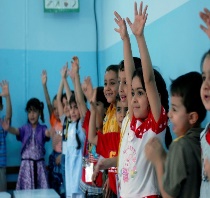 ភាគរយសិស្សជាប់តេស្តស្តង់ដា
អត្រាសិស្សបោះបង់ការសិក្សា
៤. លទ្ធផលសិក្សារបស់សិស្ស
ស្នាដៃវិជ្ជាជីវៈផ្សេងៗ ដែលគ្រូបង្រៀនសម្រេចបាន៖ 
ការបោះពុម្ពនៅក្នុងកាលិកបត្រ 
ឯកសារនិងសម្ភារជំនួយដល់ការបង្រៀន 
វិដេអូបង្រៀនតាមប្រព័ន្ធអនឡាន... 
ចែករំលែកបទពិសោធ និងស្នាដៃផ្សេងៗដែលទទួលស្គាល់ដោយក្រសួង អ.យ.ក។
៣.ស្នាដៃការងារ
រយៈពេលបំពេញការងារជាក់លាក់តាមឋានៈវិជ្ជាជីវៈនីមួយៗ ៖
ចំនួនឆ្នាំបង្រៀន បង្រៀននៅសាលារៀនដាច់ស្រយាល ជួយគ្រូចេញថ្មីឬមានបទពិសោធអប្បរមា ជាគ្រូបន្ទុកថ្នាក់ ប្រធានក្រុមបច្ចេកទេស ធ្វើអធិការកិច្ច និង PLC
២.បទពិសោធការងារ
បណ្តុំសមត្ថភាព ឬវិជ្ជាជីវៈ ដែលបញ្ជាក់ដោយសញ្ញាបត្រ ឬវិញ្ញាបនបត្រ៖
កម្រិតវប្បធម៌
កម្រិតបណ្តុះបណ្តាលវិជ្ជាជីវៈ
ការអភិវឌ្ឍវិជ្ជាជីវៈជាប្រចាំ (CPD)
១. គុណវុឌ្ឍិ
11
គន្លងបង្រៀន
12
គន្លង​បង្រៀន
13
គន្លង​បង្រៀន
14
គន្លង​បង្រៀន
15
គន្លង​បង្រៀន
16
គន្លង​បង្រៀន
17
គន្លង​បង្រៀន
18
គន្លង​បង្រៀន
19
គន្លង​បង្រៀន
20
គន្លង​បង្រៀន
21
គន្លង​បង្រៀន
22
គន្លង​បង្រៀន
23
គន្លង​បង្រៀន
24
គន្លង​បង្រៀន
25
គន្លង​បង្រៀន
26
គន្លង​បង្រៀន
27
គន្លង​បង្រៀន
28
គន្លង​បង្រៀន
29
គន្លង​បង្រៀន
30
គន្លង​បង្រៀន
31
គន្លង​បង្រៀន
32
គន្លង​បង្រៀន
33
គន្លង​បង្រៀន
34
គន្លង​បង្រៀន
35
គន្លង​បង្រៀន
36
គន្លង​បង្រៀន
37
គន្លង​បង្រៀន
38
គន្លង​បង្រៀន
39
គន្លង​បង្រៀន
40
គន្លង​បង្រៀន
41
គន្លង​បង្រៀន
42
គន្លង​បង្រៀន
43
គន្លង​បង្រៀន
44
លក្ខណៈវិនិច្ឆ័យគន្លងគ្រប់គ្រង
45
ជាលក្ខណៈវិនិច្ឆ័យដាច់ខាត
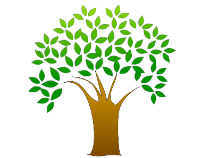 ៥.សមត្ថភាពវិជ្ជាជីវៈ
វិជ្ជាសម្បទា បំណិនសម្បទា និងចរិយាសម្បទា (ស្តង់ដានាយកសាលា និងស្តង់ដាផ្សេងៗជាដើម។)
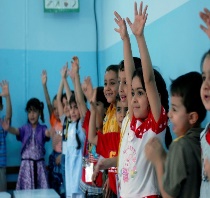 ភាគរយសិស្សជាប់តេស្តស្តង់ដាកើនឡើង
អត្រាសិស្សបោះបងការសិក្សាថយចុះ
អត្រាសិស្សបញ្ចប់ការសិក្សាកើនឡើង
៤. លទ្ធផលសិក្សារបស់សិស្ស
ស្នាដៃវិជ្ជាជីវៈផ្សេងៗ ដែលគ្រូបង្រៀនសម្រេចបាន៖ 
ការបោះពុម្ពនៅក្នុងកាលិកបត្រ 
ចែករំលែកបទពិសោធ 
និងស្នាដៃផ្សេងៗដែលទទួលស្គាល់ដោយក្រសួង អ.យ.ក។
៣.ស្នាដៃការងារ
២.បទពិសោធការងារ
រយៈពេលបំពេញការងារជាក់លាក់តាមឋានៈវិជ្ជាជីវៈនីមួយៗ ៖
នាយកឬនាយករង ជានាយកឬនាយករងសាលាស្ថិនៅក្នុងតំបន់ជួបការលំបាក និងជាសមាជិក PLC
បណ្តុំសមត្ថភាព ឬវិជ្ជាជីវៈ ដែលបញ្ជាក់ដោយសញ្ញាបត្រ ឬវិញ្ញាបនបត្រ
កម្រិតវប្បធម៌
កម្រិតបណ្តុះបណ្តាលវិជ្ជាជីវៈ
ការអភិវឌ្ឍវិជ្ជាជីវៈជាប្រចាំ (CPD)
១. គុណវុឌ្ឍិ
46
46
គន្លង​គ្រប់គ្រង
47
គន្លង​គ្រប់គ្រង
48
គន្លង​គ្រប់គ្រង
49
គន្លង​គ្រប់គ្រង
50
គន្លង​គ្រប់គ្រង
51
គន្លង​គ្រប់គ្រង
52
គន្លង​គ្រប់គ្រង
53
គន្លង​គ្រប់គ្រង
54
គន្លង​គ្រប់គ្រង
55
គន្លង​គ្រប់គ្រង
56
គន្លង​គ្រប់គ្រង
57
គន្លង​គ្រប់គ្រង
58
គន្លង​គ្រប់គ្រង
59
គន្លង​គ្រប់គ្រង
60
គន្លង​គ្រប់គ្រង
61
លក្ខណៈវិនិច្ឆ័យគន្លងឯកទេសអប់រំ
គន្លងឯកទេសអប់រំ
១
២
៣
៤
៥
63
លក្ខណៈវិនិច្ឆ័យ គន្លងឯកទេសអប់រំ
ជាលក្ខណៈវិនិច្ឆ័យដាច់ខាត
វិជ្ជាសម្បទា បំណិនសម្បទា និងចរិយាសម្បទា
​​គុណផលការងារ​របស់ខ្លួន
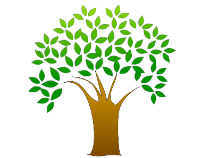 ៤.សមត្ថភាពវិជ្ជាជីវៈ
ស្នាដៃវិជ្ជាជីវៈផ្សេងៗ ដែលអ្នកឯកទេសអប់រំ សម្រេចបាន៖ 
ការបោះពុម្ពនៅក្នុងកាលិកបត្រជាតិ និងអន្តរជាតិ
ចែករំលែកចំណេះដឹងក្នុងសិក្ខាសាលា... 
ស្នាដៃផ្សេងៗ...
៣.ស្នាដៃការងារ
រយៈពេលបំពេញការងារជាក់លាក់តាមឋានៈវិជ្ជាជីវៈនីមួយៗ ៖
ចំនួន​ឆ្នាំ​ដែលបុគ្គលិកការិយាល័យ មន្ទីរ និងអង្គភាពថ្នាក់កណ្តាលនៃក្រសួងអប់រំ យុវជន និងកីឡា
សមាជិកសហគមន៍សិក្សាវិជ្ជាជីវៈ
២.បទពិសោធការងារ
កម្រិតវប្បធម៌ ដែលបញ្ជាក់ដោយសញ្ញាបត្រ ឬវិញ្ញាបនបត្រ
ការអភិវឌ្ឍវិជ្ជាជីវៈជាប្រចាំ (CPD)
១. គុណវុឌ្ឍិ
64
គន្លង​ឯកទេសអប់រំ (គោលនយោបាយ និង​ផែនការ)
65
គន្លង​ឯកទេសអប់រំ (គោលនយោបាយ និង​ផែនការ)
66
គន្លង​ឯកទេសអប់រំ (គោលនយោបាយ និង​ផែនការ)
67
គន្លង​ឯកទេសអប់រំ (គោលនយោបាយ និង​ផែនការ)
68
គន្លង​ឯកទេសអប់រំ (គោលនយោបាយ និង​ផែនការ)
69
គន្លង​ឯកទេសអប់រំ (គោលនយោបាយ និង​ផែនការ)
70
គន្លង​ឯកទេសអប់រំ (អភិវឌ្ឍន៍កម្មវិធីសិក្សា)
71
គន្លង​ឯកទេសអប់រំ (អភិវឌ្ឍន៍កម្មវិធីសិក្សា)
72
គន្លង​ឯកទេសអប់រំ (អភិវឌ្ឍន៍កម្មវិធីសិក្សា)
73
គន្លង​ឯកទេសអប់រំ (អភិវឌ្ឍន៍កម្មវិធីសិក្សា)
74
គន្លង​ឯកទេសអប់រំ (អភិវឌ្ឍន៍កម្មវិធីសិក្សា)
75
គន្លង​ឯកទេសអប់រំ (អភិវឌ្ឍន៍កម្មវិធីសិក្សា)
76
គន្លង​ឯកទេសអប់រំ (អភិវឌ្ឍន៍កម្មវិធីសិក្សា)
77
គន្លង​ឯកទេសអប់រំ (អភិវឌ្ឍន៍កម្មវិធីសិក្សា)
78
គន្លង​ឯកទេសអប់រំ (អភិវឌ្ឍន៍កម្មវិធីសិក្សា)
79
គន្លង​ឯកទេសអប់រំ (អភិវឌ្ឍន៍កម្មវិធីសិក្សា)
80
គន្លង​ឯកទេសអប់រំ (អភិវឌ្ឍន៍កម្មវិធីសិក្សា)
81
គន្លង​ឯកទេសអប់រំ (វាយតម្លៃលទ្ធផលសិក្សា)
82
គន្លង​ឯកទេសអប់រំ (វាយតម្លៃលទ្ធផលសិក្សា)
83
គន្លង​ឯកទេសអប់រំ (វាយតម្លៃលទ្ធផលសិក្សា)
84
គន្លង​ឯកទេសអប់រំ (វាយតម្លៃលទ្ធផលសិក្សា)
85
គន្លង​ឯកទេសអប់រំ (វាយតម្លៃលទ្ធផលសិក្សា)
86
គន្លង​ឯកទេសអប់រំ (វាយតម្លៃលទ្ធផលសិក្សា)
87
គន្លង​ឯកទេសអប់រំ (វាយតម្លៃលទ្ធផលសិក្សា)
88
គន្លង​ឯកទេសអប់រំ (វាយតម្លៃលទ្ធផលសិក្សា)
89
គន្លង​ឯកទេសអប់រំ (វាយតម្លៃលទ្ធផលសិក្សា)
90
គន្លង​ឯកទេសអប់រំ (វាយតម្លៃលទ្ធផលសិក្សា)
91
គន្លង​ឯកទេសអប់រំ (វាយតម្លៃលទ្ធផលសិក្សា)
92
គន្លង​ឯកទេសអប់រំ (វាយតម្លៃលទ្ធផលសិក្សា)
93
គន្លង​ឯកទេសអប់រំ (គរុកោសល្យនិងវិធីសាស្ត្របង្រៀន)
94
គន្លង​ឯកទេសអប់រំ (គរុកោសល្យនិងវិធីសាស្ត្របង្រៀន)
95
គន្លង​ឯកទេសអប់រំ (គរុកោសល្យនិងវិធីសាស្ត្របង្រៀន)
96
គន្លង​ឯកទេសអប់រំ (គរុកោសល្យនិងវិធីសាស្ត្របង្រៀន)
97
គន្លង​ឯកទេសអប់រំ (គរុកោសល្យនិងវិធីសាស្ត្របង្រៀន)
98
គន្លង​ឯកទេសអប់រំ (គរុកោសល្យនិងវិធីសាស្ត្របង្រៀន)
99
គន្លង​ឯកទេសអប់រំ (គរុកោសល្យនិងវិធីសាស្ត្របង្រៀន)
100
គន្លង​ឯកទេសអប់រំ (គរុកោសល្យនិងវិធីសាស្ត្របង្រៀន)
101
គន្លង​ឯកទេសអប់រំ (គ្រប់គ្រងរដ្ឋបាល​អប់រំ)
102
គន្លង​ឯកទេសអប់រំ (គ្រប់គ្រងរដ្ឋបាល​អប់រំ)
103
គន្លង​ឯកទេសអប់រំ (គ្រប់គ្រងរដ្ឋបាល​អប់រំ)
104
គន្លង​ឯកទេសអប់រំ (គ្រប់គ្រងរដ្ឋបាល​អប់រំ)
105
គន្លង​ឯកទេសអប់រំ (គ្រប់គ្រងរដ្ឋបាល​អប់រំ)
106
គន្លង​ឯកទេសអប់រំ (គ្រប់គ្រងរដ្ឋបាល​អប់រំ)
107
គន្លង​ឯកទេសអប់រំ (គរុកោសល្យនិងវិធីសាស្ត្របង្រៀន)
108
ប្រព័ន្ធវាយតម្លៃ
109
ប្រព័ន្ធវាយតម្លៃក្នុងក្របខណ្ឌគន្លងអាជីពគ្រូបង្រៀន
110
(១) ការវាយតម្លៃកម្រិតអង្គភាព ឬគ្រឹះស្ថានសិក្សា
សមាសភាព
ថ្នាក់ក្រោមជាតិ

១. អគ្គនាយកនៃអគ្គនាយដ្ឋានអប់រំ ឬប្រធាននាយកដ្ឋានបុគ្គលិក
២. នាយករដ្ឋបាលសាលារាជធានី ខេត្ត

៣. ប្រធានមន្ទីរ

៤. អនុប្រធានមន្ទីរ

៥.​ ប្រធានការិយាល័យក្រោមឱវាទមន្ទីរ
111
[Speaker Notes: *ផ្អែកលើគោលការណ៍ អ្នកគ្រប់គ្រងវាយតម្លៃបុគ្គលិកនៅក្រោមឱវាទផ្ទាល់ខ្លួន]
(១) ការវាយតម្លៃកម្រិតអង្គភាព ឬគ្រឹះស្ថានសិក្សា
តួនាទី និងភារកិច្ច
112
[Speaker Notes: *ផ្អែកលើគោលការណ៍ អ្នកគ្រប់គ្រងវាយតម្លៃបុគ្គលិកនៅក្រោមឱវាទផ្ទាល់ខ្លួន]
(១) ការវាយតម្លៃកម្រិតអង្គភាព ឬគ្រឹះស្ថានសិក្សា
ដំណើរការនៃការវាយតម្លៃ
113
[Speaker Notes: *ផ្អែកលើគោលការណ៍ អ្នកគ្រប់គ្រងវាយតម្លៃបុគ្គលិកនៅក្រោមឱវាទផ្ទាល់ខ្លួន]
(២)ការវាយតម្លៃកម្រិតជាតិ
សមាសភាព គណៈកម្មការវាយតម្លៃថ្នាក់ជាតិ
១. រដ្ឋលេខាធិការ				ជាប្រធាន
២. អនុរដ្ឋលេខាធិការទទួលបន្ទុកបុគ្គលិក		ជាអនុប្រធាន
៣. អគ្គនាយករដ្ឋបាល​ និងហិរញ្ញវត្ថុ			ជាអនុប្រធាន
៤. អគ្គាធិការនៃអគ្គាធិការដ្ឋាន			ជាអនុប្រធាន
៥. ប្រធាននាយកដ្ឋានបុគ្គលិក 			ជាអនុប្រធានអចិន្ត្រៃយ៍
៦. ប្រធាននាយកដ្ឋានបណ្តុះបណ្តាលនិងវិក្រឹតការ		ជាអនុប្រធាន
៧. ប្រធាន ឬអនុប្រធាននាយកដ្ឋាន​កុមារតូច 		ជាសមាជិក
៨. ប្រធាន ឬអនុប្រធាននាយកដ្ឋានបឋមសិក្សា 		ជាសមាជិក
៩. ប្រធាន ឬអនុប្រធាននាយកដ្ឋានមធ្យមសិក្សា​ 		ជាសមាជិក
១០. ប្រធាន ឬអនុប្រធាននាយកដ្ឋានធានាគុណភាពអប់រំ 	ជាសមាជិក
១១. ប្រធាន ឬអនុប្រធាននាយកដ្ឋាន​តម្រង់ទិសវិជ្ជាជីវៈ 	ជាសមាជិក
១២. ប្រធាន ឬអនុប្រធាននាយកដ្ឋានគោលនយោបាយ	ជាសមាជិក
១៣. ប្រធាន ឬអនុប្រធាននាយកដ្ឋានផែនការ 		ជាសមាជិក
១៤. ប្រធាន ឬអនុប្រធាននាយកដ្ឋានបច្ចេកវិទ្យាព័ត៌មាន	ជាសមាជិក
១៥. ការិយាល័យគ្រប់គ្រងការអភិវឌ្ឍវិជ្ជាជីវៈជាប្រចាំ		ជាលេខាធិការ
114
(១) ការវាយតម្លៃកម្រិតជាតិ
តួនាទី និងភារកិច្ច
រៀបចំផែនការវាយតម្លៃរយៈពេលខ្លី និងរយៈពេលវែង សម្រាប់ការវាយតម្លៃគន្លងអាជីពគ្រូបង្រៀន
រៀបចំផែនការ និងតម្រូវការថវិការយៈពេលខ្លី និងរយៈពេលវែង សម្រាប់ដំណើរការវាយតម្លៃគន្លងអាជីពគ្រូបង្រៀន
រៀបចំផែនការ និងអភិវឌ្ឍសមត្ថភាពគណៈកម្មការវាយតម្លៃទាំងថ្នាក់ក្រោមជាតិ និងថ្នាក់ជាតិ
រៀបចំសិក្ខាសាលា និងកិច្ចប្រជុំពាក់ព័ន្ធ
រៀបចំផែនការ និងការចុះទៅវាយតម្លៃដល់អង្គភាពសម្រាប់គណៈកម្មការវាយតម្លៃកម្រិតជាតិ
រៀបចំលិខិតគតិយុត្តពាក់ព័ន្ធផ្សេងៗដូចជា​ សេចក្តីជូនដំណឹង និងការដំឡើងឋានៈវិជ្ជាជីវៈជាដើម
រៀបចំរបាយការណ៍វឌ្ឍនភាពប្រចាំខែ ត្រីមាស ឆមាស និងប្រចាំឆ្នាំ
ផ្គត់ផ្គង់សម្ភារ និងឯកសារពាក់ព័ន្ធ សម្រាប់ដំណើរការគណៈកម្មការវាយតម្លៃកម្រិតជាតិ
កត់ត្រា និងធ្វើបច្ចុប្បន្នកម្មទិន្នន័យពាក់ព័ន្ធទៅក្នុង HRMIS
រក្សាទុករបាយការណ៍ កំណត់ហេតុ និងឯកសារពាក់ព័ន្ធផ្សេងៗ
បំពេញភារកិច្ចដទៃទៀត ដែលគណៈកម្មការវាយតម្លៃគន្លងអាជីពគ្រូបង្រៀនកម្រិតជាតិប្រគល់ជូន។
115
[Speaker Notes: *ផ្អែកលើគោលការណ៍ អ្នកគ្រប់គ្រងវាយតម្លៃបុគ្គលិកនៅក្រោមឱវាទផ្ទាល់ខ្លួន]
រៀបចំផែនការ និងជូនដំណឹងដល់មន្ទីរអប់រំ យុវជន និងកីឡា រាជធានី ខេត្ត ឬអង្គភាពសាមី ពីកាលបរិច្ឆេទចុះទៅផ្ទៀងផ្ទាត់ និងវាយតម្លៃដល់អង្គភាព
ផ្ទៀងផ្ទាត់​ និងវាយតម្លៃដល់អង្គភាពដោយផ្តោតលើលក្ខណៈវិនិច្ឆ័យដែលបានកំណត់
ពិនិត្យ ផ្ទៀតផ្ទាត់ និងដាក់ពិន្ទុតាមលក្ខណៈវិនិច្ឆ័យ និងលក្ខណៈវិនិច្ឆ័យរងនីមួយៗ
ទាញយករបាយការណ៍ពាក់ព័ន្ធនឹងបេក្ខជនដែលត្រូវវាយតម្លៃ ពី HRMIS
ពិនិត្យ និងសម្រេចលើបញ្ជីបេក្ខភាពដែលបានស្នើឡើងតាមរយៈមន្ទីរអប់រំ យុវជន និងកីឡា រាជធានី ខេត្ត ឬអង្គភាព សាមី ដោយផ្អែកលើរបាយការណ៍ពី HRMIS
ដំណើរការនៃការវាយតម្លៃ
បូកសរុបពិន្ទុ និងធ្វើចំណាត់ថ្នាក់បេក្ខជនទូទាំងប្រទេស
ពិនិត្យ និងសម្រេចជ្រើសរើសបេក្ខជនដែលត្រូវដំឡើងឋានៈវិជ្ជាជីវៈ 
ប្រកាសលទ្ធផលផ្លូវការ
កត់ត្រាលទ្ធផលផ្លូវការវាយតម្លៃចូលក្នុងប្រព័ន្ធ HRMIS។
116
[Speaker Notes: *ផ្អែកលើគោលការណ៍ អ្នកគ្រប់គ្រងវាយតម្លៃបុគ្គលិកនៅក្រោមឱវាទផ្ទាល់ខ្លួន]
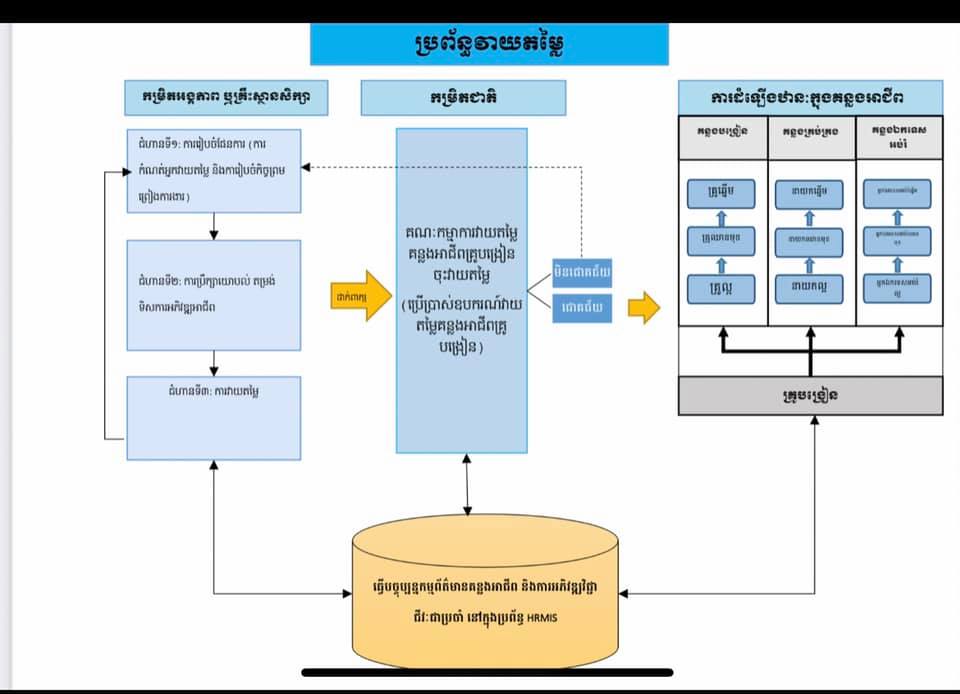 117
[Speaker Notes: *បញ្ញត្តិនៃការវាយតម្លៃក្នុង TCP
	a. យុត្តិធម៌និងបែបស្ថាបនា៖ 
		-ជឿជាក់លើសមត្ថភាពខ្លួនឯង ទំនុកចិត្ត និងការលើកទឹកចិត្ត
		-រីកចម្រើនផ្នែកគរុកោសល្យដូចជាការរៀន និងបង្រៀនក្នុងថ្នាក់
	b. ការវាយតម្លៃនិងការប្រឹក្សាយោបល់
		-ទទួលស្គាល់និងសាទរចំពោះស្នាដៃ
		-ជំរុញនិងលើកទឹកចិត្តដល់បុគ្គលិកឱ្យកំណត់បាន និងទទួលស្គាល់នូវចំណុចខ្វះខាតខ្លួន
		-Link to CPD
		-plan and systematic]
ការដាក់ពិន្ទុ
118
ទម្ងន់ពិន្ទុតាមលក្ខណៈវិនិច្ឆ័យនីមួយៗ(បង្រៀន និងគ្រប់គ្រង)
119
ទម្ងន់ពិន្ទុតាមលក្ខណៈវិនិច្ឆ័យនីមួយៗ (ឯកទេសអប់រំ)
1-អ្នកឯកទេស អភិវឌ្ឍន៍កម្មវិធីសិក្សា និងគោលនយោបាយនិងផែនការអប់រំ 
2-អ្នកឯកទេស វាយតម្លៃលទ្ធផលសិក្សា គរុកោសល្យនិងវិក្រឹតការ និង​គ្រប់គ្រងរដ្ឋបាលអប់រំ
3-អ្នកឯកទេស គោលនយោបាយនិងផែនការអប់រំ 
4-អ្នកឯកទេស អភិវឌ្ឍន៍កម្មវិធីសិក្សា
5-អ្នកឯកទេស វាយតម្លៃលទ្ធផលសិក្សា
6-អ្នកឯកទេស គរុកោសល្យនិងវិក្រឹតការ
7-អ្នកឯកទេស គ្រប់គ្រងរដ្ឋបាលអប់រំ
120
កម្រិតពិន្ទុតាមឋានៈវិជ្ជាជីវៈក្នុងគន្លងអាជីពគ្រូបង្រៀន
គន្លងឯកទេសអប់រំ
គន្លងបង្រៀន
គន្លងគ្រប់គ្រង
៥០០ - ៤៩១
៥០០ - ៤៩១
៥០០ - ៤៩១
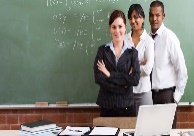 នាយកឆ្នើម
អ្នកឯកទេសអប់រំឆ្នើម
គ្រូឆ្នើម
៤៩០ - ៤០០
៤៩០ - ៤០០
៤៩០ - ៤០០
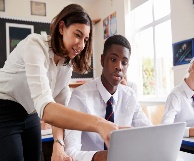 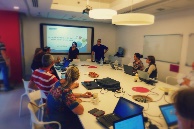 គ្រូឈានមុខ
នាយកឈានមុខ
អ្នកឯកទេសអប់រំឈានមុខ
៣៩៩ - ២៥០
៣៩៩ - ២៥០
៣៩៩ - ២៥០
គ្រូបង្រៀន
គ្រូល្អ
អ្នកឯកទេសអប់រំល្អ
នាយកល្អ
121
ប្រព័ន្ធគាំទ្រ
122
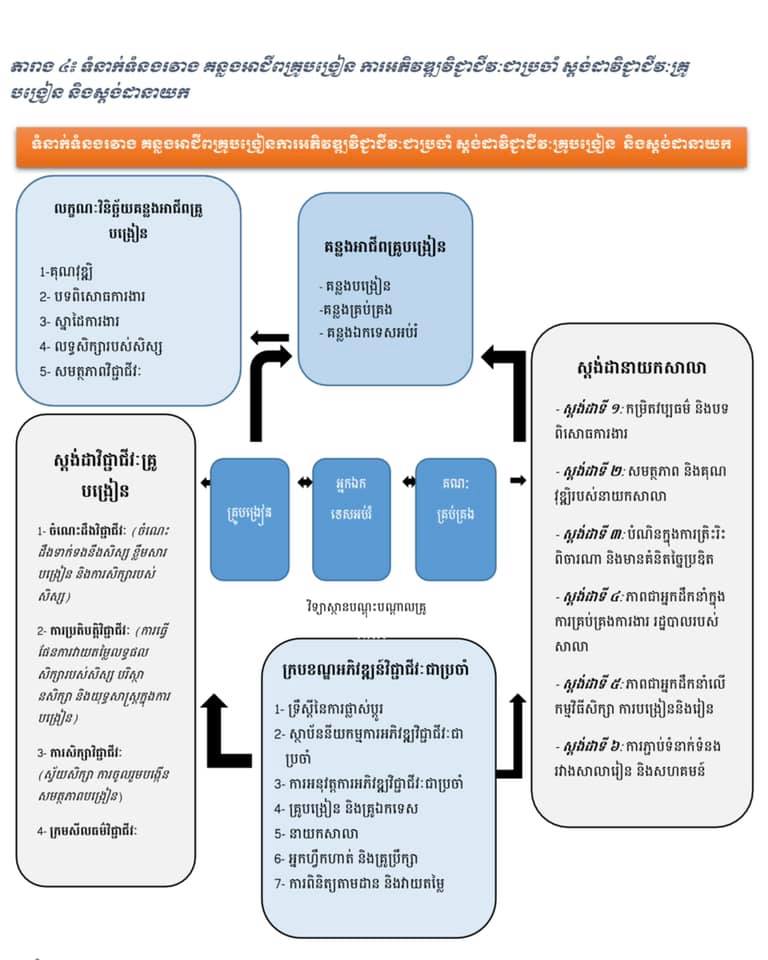 123
សូមអរគុណ